Human Enhancement
Science beyond the boundaries
What is human enhancement?
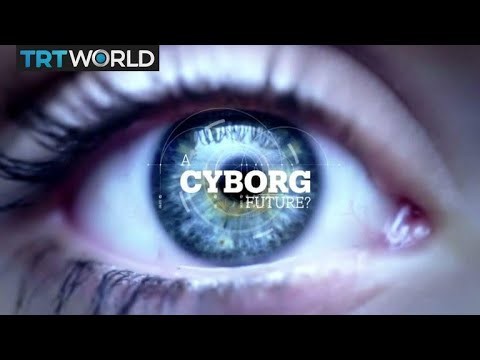 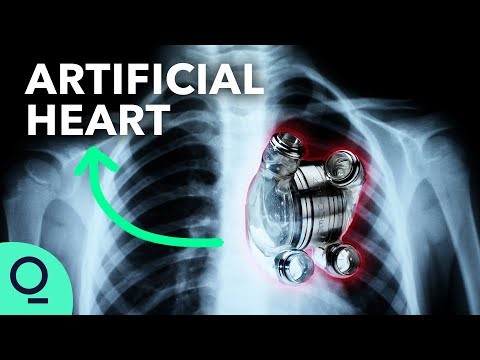 [Speaker Notes: Activity one; Watch the video to discuss, what is human enhancement?]
Examples of human enhancement
We can broadly categorise human enhancements into three main categories:
Those that replicate/repair/restore something we already have or can do (Examples include: glasses or prosthetic limbs)
Those that improve an ability we already have (Examples include: Intelligence or physical strength)
Those that add a new function or ability (Examples include: seeing infrared light)

Examples
Robotic skeletons, prosthetic limbs, glasses, hearing aids, orthodontics, cochlear implants, smart earbuds, artificial hearts or heart pumps.
[Speaker Notes: Phase 1 
Students research examples of human enhancement, the effect it has on people’s lives and that of wider society. Students can share their ideas via a class discussion.]
Who decides? And based on what evidence?
Who approves the use of technology for human enhancement? 
What evidence is needed to inform the decision making process?
What moral and ethical questions need to be discussed?
[Speaker Notes: Phase 2
Students research how decisions on the use of human enhancement is made. This will vary by country.]
Setting up a panel hearing
How do decision making bodies work?
Who is on a panel?
Can you categorise the evidence?
[Speaker Notes: Phase 3
Students share and explain their findings to build up an understanding of how decisions on the use of human enhancement are made and the evidence required to underpin any decisions. To prepare for the presentation and discussion in phase 5 students should agree the evidence needed, how the information should be presented and a suitable voting system in stage 5.]
What are neural interfaces and brain-computer interfaces?
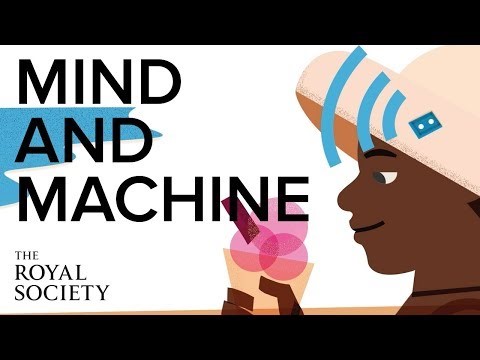 Other sources of information
iHuman factsheet: Introduction to neural interfaces (Royal Society, 2019)
[Speaker Notes: Phase 3
Pupils should watch the general introduction to neural interfaces. Then select one future application from the three below to research in phase 4. Below are very board headings students are free to research an application to use as an example.
Brain to brain direct communication
E.g. Used to send an image form one person to another, or an employer sending instructions direct to an employee
Devices that monitor brain activity 
This could be for health and safety reasons, for example monitoring features such as tiredness
Memory enhancement
This could be used to help people multi task or memorise information]
Expert panel meeting
Welcome and Introduction
Presentation 
Questions and discussion
Voting on its use and any conditions or restrictions
[Speaker Notes: Phase 5
The class meets to make recommendations of the use and availability of a human BCI enhancement. Each group should present the BCI and its application that they researched followed by a class discussion which can be supported by the questions in Activity 3. The class vote on whether to approve the technology for use and what restrictions they would place on its use.]